OLVASÁS12. óraA fonó
2021. szept. 21.
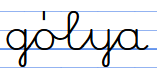 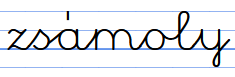 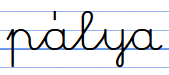 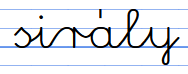 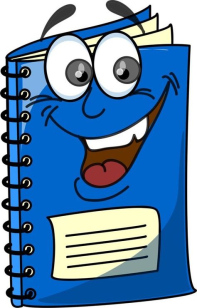 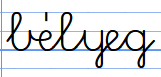 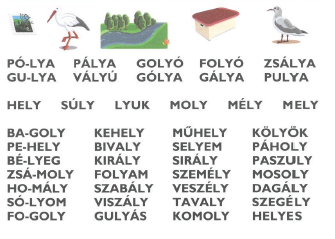 Tk. 13. oldal
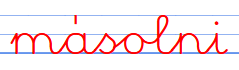 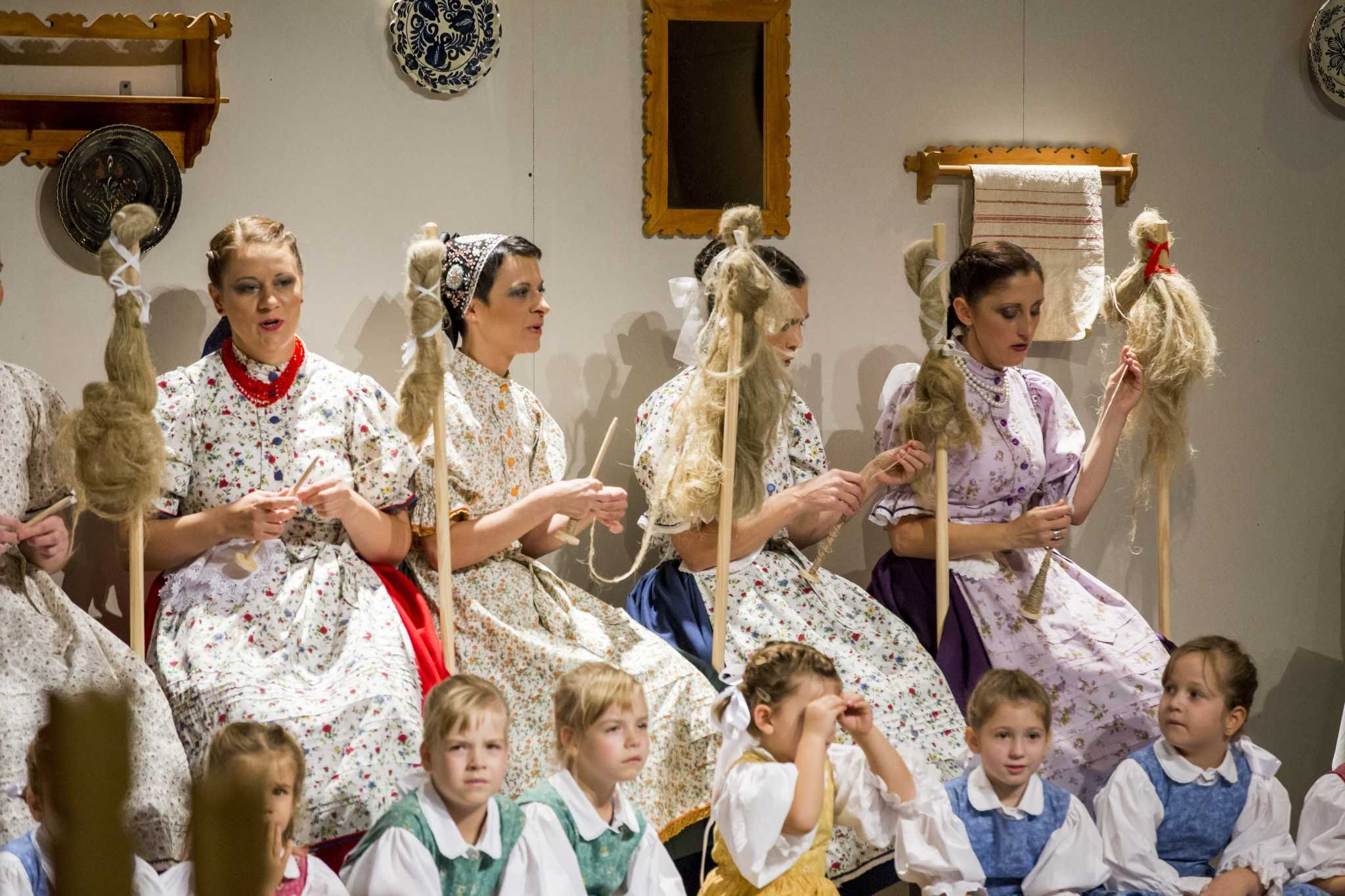 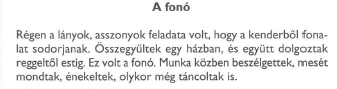 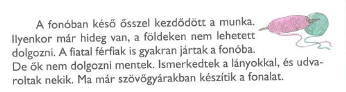 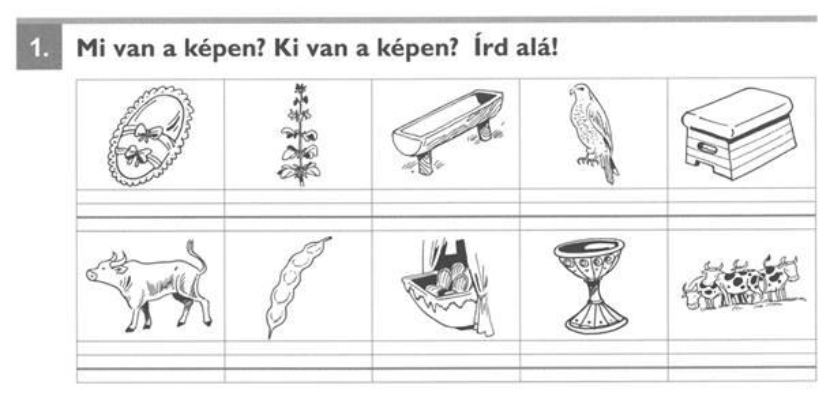 Mf. 8. oldal
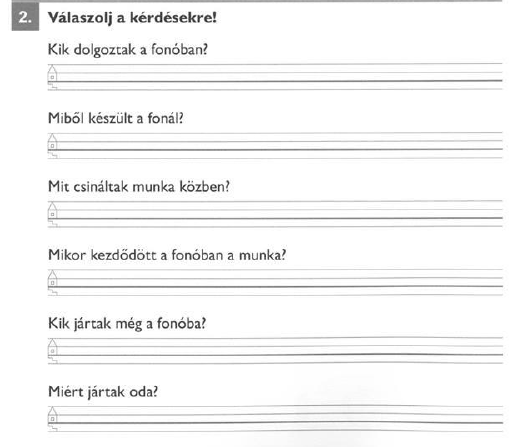